HotKey
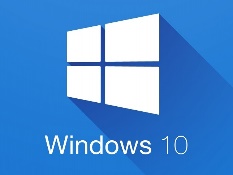 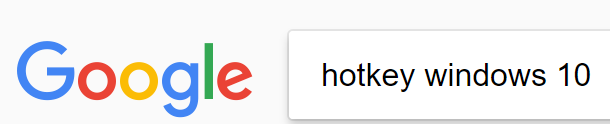 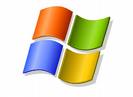 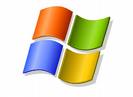 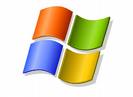 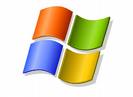 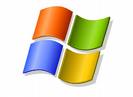 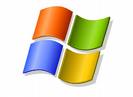 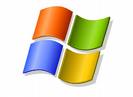 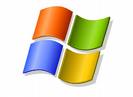 Display or hide the Start menu.
Break
Display the System Properties dialog box.
+
D
Show the desktop.
+
M
Minimize all windows.
+
+
Shift
+
M
Restores minimized windows.
E
Open My Computer.
+
F
Search for computers.
+
L
Switch User
+
Peymer Anatoly
1
HotKey
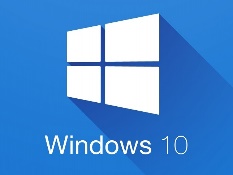 R
Open the Run dialog box.
+
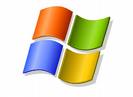 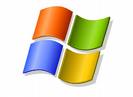 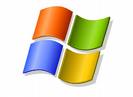 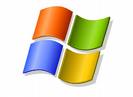 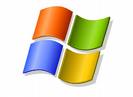 U
Open Utility Manager.
+
TAB
Switch to task
+
(Magnifier) Copy the screen to the Clipboard, including the mouse cursor.
Print Scr
+
(Magnifier) Copy the screen to the Clipboard, without the mouse cursor.
Scroll Lock
+
Peymer Anatoly
2
HotKey
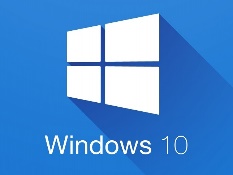 Windows explorer
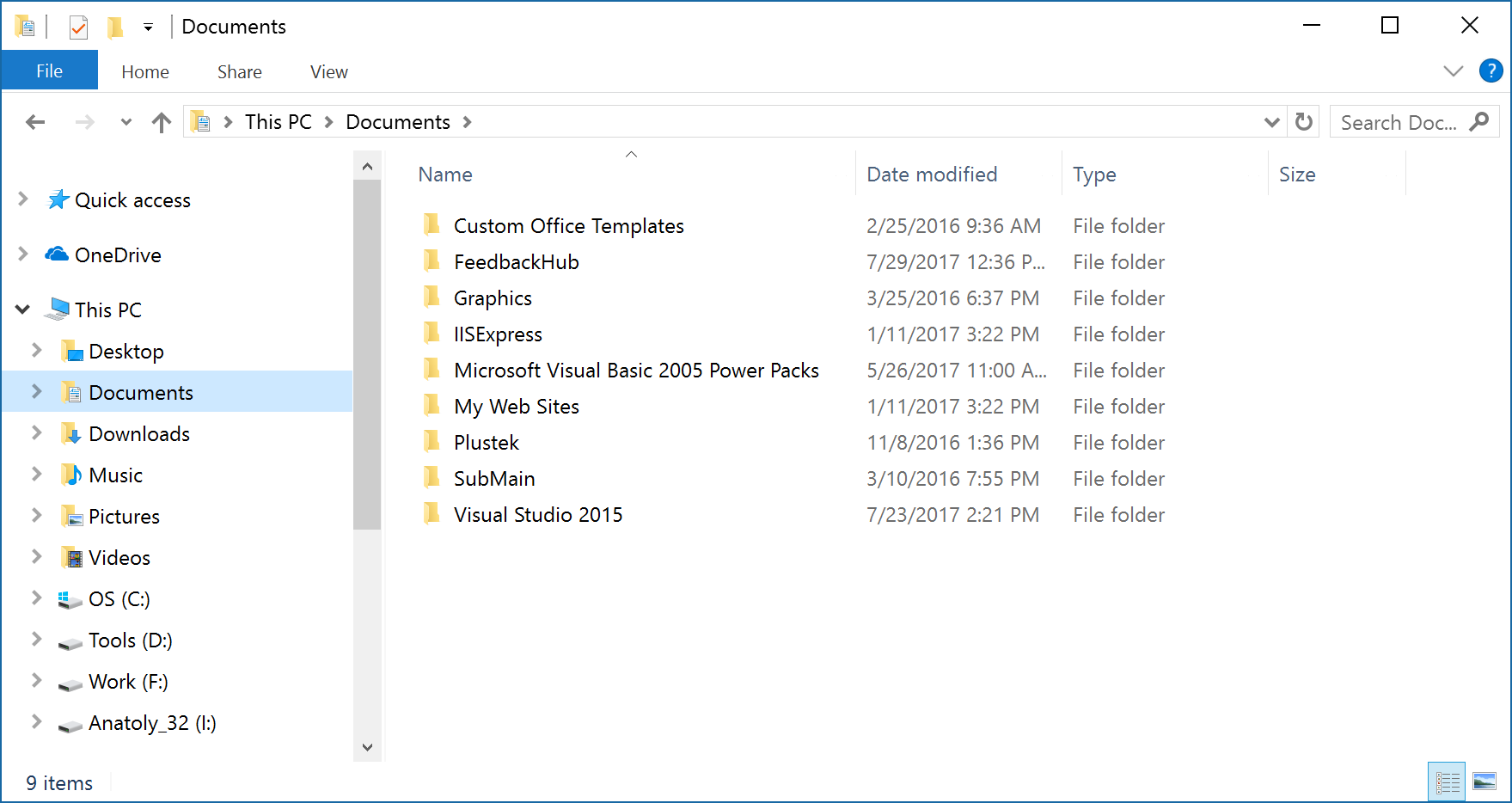 Peymer Anatoly
3
HotKey
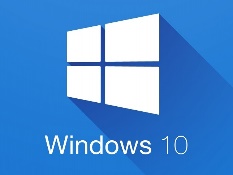 F6
Next window
BackSpace
Up
NumLock
*
Show all sub folders
+
NumLock
+
Show sub folder
+
NumLock
-
Hide  sub folders
+
Display current selection if it's collapsed, or select first subfolder.
→
Collapse current selection if it's expanded, or select parent folder.
←
Display the bottom/top of the active window.
End/Home
Peymer Anatoly
4
Hot Key
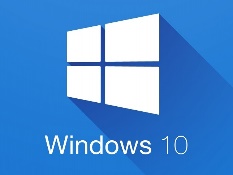 F4
Display the Address bar list in My Computer or Windows Explorer.
ALT
Enter
View properties for the selected item.
+
CTRL
A
Select all
+
CTRL
Mouse
Select
+
CTRL
O
Open
+
CTRL
S
Save
+
F2
Rename
Delete selected item permanently without placing the item in the Recycle Bin.
Shift
Delete
+
Peymer Anatoly
5
HotKey
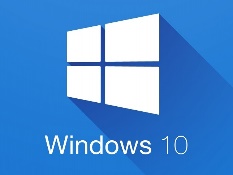 PrintScr
Copy the entire screen
ALT
PrintScr
Copy the window or screen contents
+
ALT
TAB
Switch between open items.
+
CTRL
F4
Close the active document
+
CTRL
W
Close the active document
+
ALT
F4
Close the active document
+
ALT
F5
Restore size of window
+
CTRL
F7
+
Arrow
Move window
+
Peymer Anatoly
6
HotKey
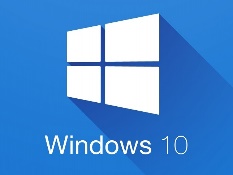 CTRL
F8
+
Arrow
Size window
+
ALT
F10
Full screen
+
CTRL
F10
Full screen
+
Arrow
CTRL
Shift
+
Select word
+
C
CTRL
+
Color/Black-White screen
+
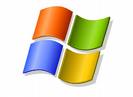 Peymer Anatoly
7